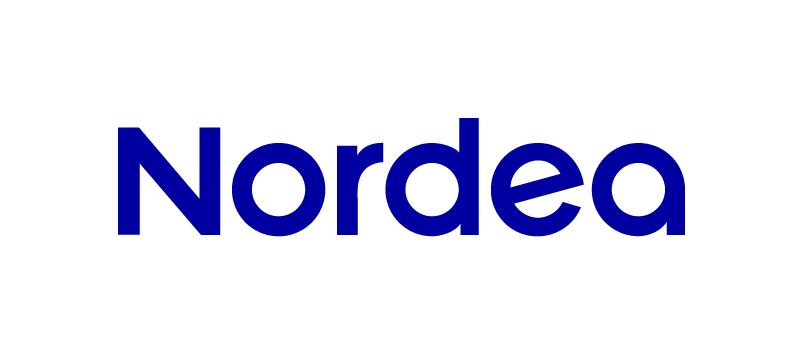 (Firmanavn) SWOT-analyse
Styrker 
(internt)
Svagheder
(internt)
(Indsæt en kort beskrivelse her)




Identificer dine interne styrker ved at spørge dig selv:
Hvad får min virksomhed til at skille sig ud?
Hvad gør mit produkt/min serviceydelse/min idé unik eller værdifuld?
Hvorfor vil min virksomhed tiltrække kunder og få succes?
Hvad er min konkurrencefordel?
(Indsæt en kort beskrivelse her)




Identificer dine interne svagheder ved at spørge dig selv:
Kan min virksomhed klare sig i konkurrencen med andre?
Har jeg den erfaring/arbejdskraft, der skal til for at drive virksomheden?
Vil min virksomhed kunne levere det, den lover?
Har jeg tilstrækkelig likviditet til at holde virksomheden i gang?
(Indsæt en kort beskrivelse her)


Identificer dine eksterne muligheder ved at spørge dig selv:
Hvilke aktuelle tendenser passer til min forretningsidé?
Hvor stort potentiale ville min forretningsidé have i andre lande?
Hvordan kan jeg videreudvikle mit produkt/min serviceydelse/min idé?
Hvilke udviklinger i markedet kan min virksomhed drage fordel af?
(Indsæt en kort beskrivelse her)


Identificer dine eksterne trusler ved at spørge dig selv :
Hvilke politiske/økonomiske tendenser kan påvirke min forretningsidé?
Kan der blive fremsat lovforslag, der ville påvirke min forretningsidé?
Hvilke typer forhindringer har jeg endnu ikke taget i betragtning?
Er der konkurrenter, der burde bekymre mig?
Muligheder
(eksternt)
Trusler
(eksternt)
Styrker
SWOT
Identificer dine interne styrker ved at spørge dig selv:
Hvad får min virksomhed til at skille sig ud?
Hvad gør mit produkt/min serviceydelse/min idé unik eller værdifuld?
Hvorfor vil min virksomhed tiltrække kunder og få succes?
Hvad er min konkurrencefordel?
Svagheder
SWOT
Identificer dine interne svagheder ved at spørge dig selv:
Kan min virksomhed klare sig i konkurrencen med andre?
Har jeg den erfaring/arbejdskraft, der skal til for at drive virksomheden?
Vil min virksomhed kunne levere det, den lover?
Har jeg tilstrækkelig likviditet til at holde virksomheden i gang?
Muligheder
SWOT
Identificer dine eksterne muligheder ved at spørge dig selv:
Hvilke aktuelle tendenser passer til min forretningsidé?
Hvor stort potentiale ville min forretningsidé have i andre lande?
Hvordan kan jeg videreudvikle mit produkt/min serviceydelse/min idé?
Hvilke udviklinger i markedet kan min virksomhed drage fordel af?
Trusler
SWOT
Identificer dine eksterne trusler ved at spørge dig selv :
Hvilke politiske/økonomiske tendenser kan påvirke min forretningsidé?
Kan der blive fremsat lovforslag, der ville påvirke min forretningsidé?
Hvilke typer forhindringer har jeg endnu ikke taget i betragtning?
Er der konkurrenter, der burde bekymre mig?